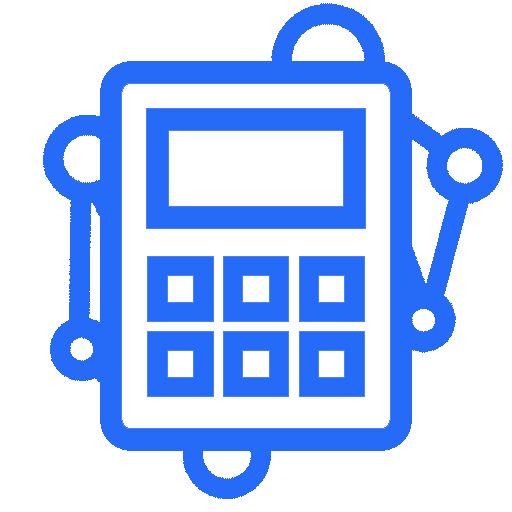 Mathsem
Идея 
проекта
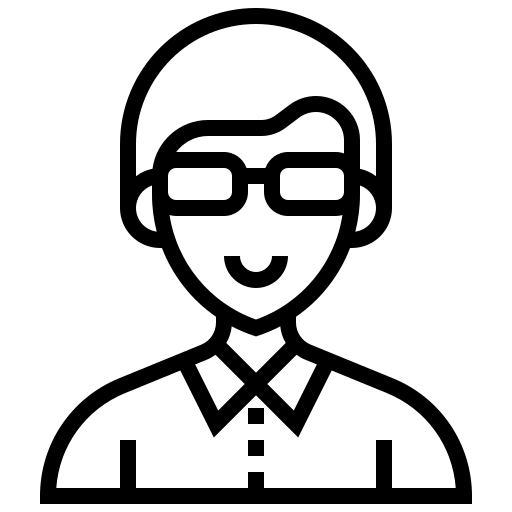 Программа MATHSEM — это
компьютерный практикум, который помогает
студентам и аспирантам изучать математическую
логику, дискретную математику, автоматизированное
доказательство теорем.

С помощью нашего компьютерного практикума
строятся определения и теоремы из дискретной
математики.
Люксембург Андрей 
Анатольевич
Куратор
2
Наша команда
Аксенов Кирилл Андреевич
Машенцев Данил Николаевич
Корнелюк Владислав
Андреевич
Алексютин Дмитрий
Олегович
Киселёва Алина Николаевна
Типтев Владислав
Константинович
Team leader, Программист C++
Разработка 
сайта
Разработка 
сайта
Разработка 
сайта
Программист C++
Программист C++
Куспаков Олжас
Жетписов Ансат Нурланович
Пасякин Святослав Сергеевич
Воробьев 
Илья Анатольевич
Осипов Матвей Васильевич
Сироткин 
Артём
Александрович
Коммуникатор, работа над презентациями, грантами, конкурсами
Разработка 
сайта и документации
Разработка 
сайта и документации
Программист C++
Программист C++
Аналитик
3
Программа Mathsem. Интерфейс
Построение множества 
по предикату
Стартовый интерфейс
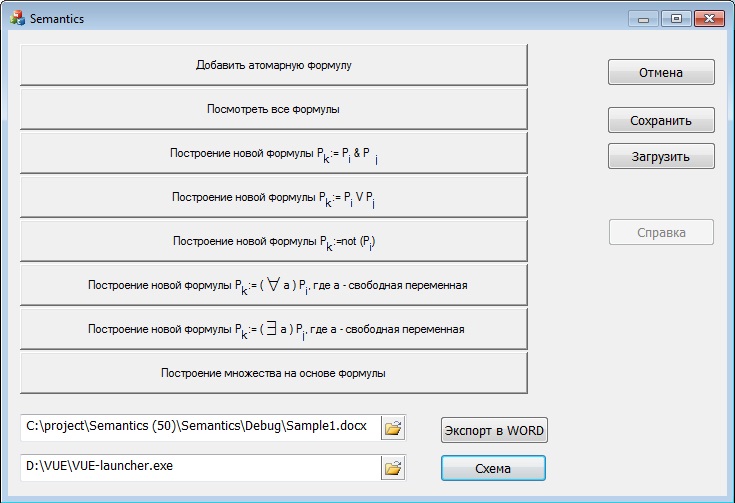 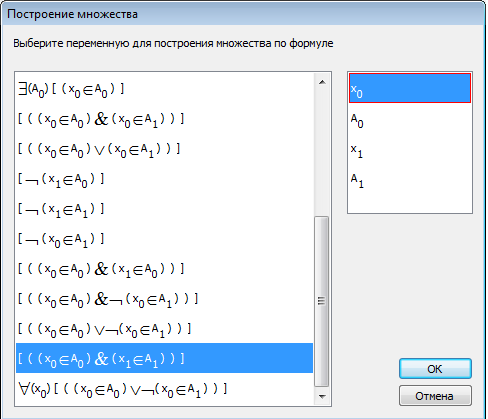 Логическое объединение формул
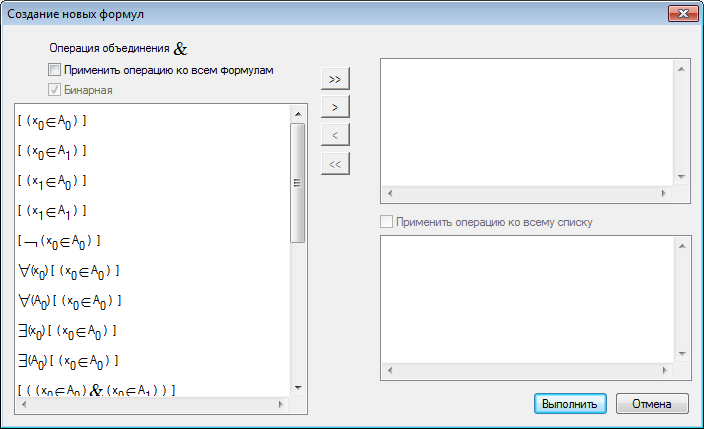 4
Программа Mathsem. Формулы
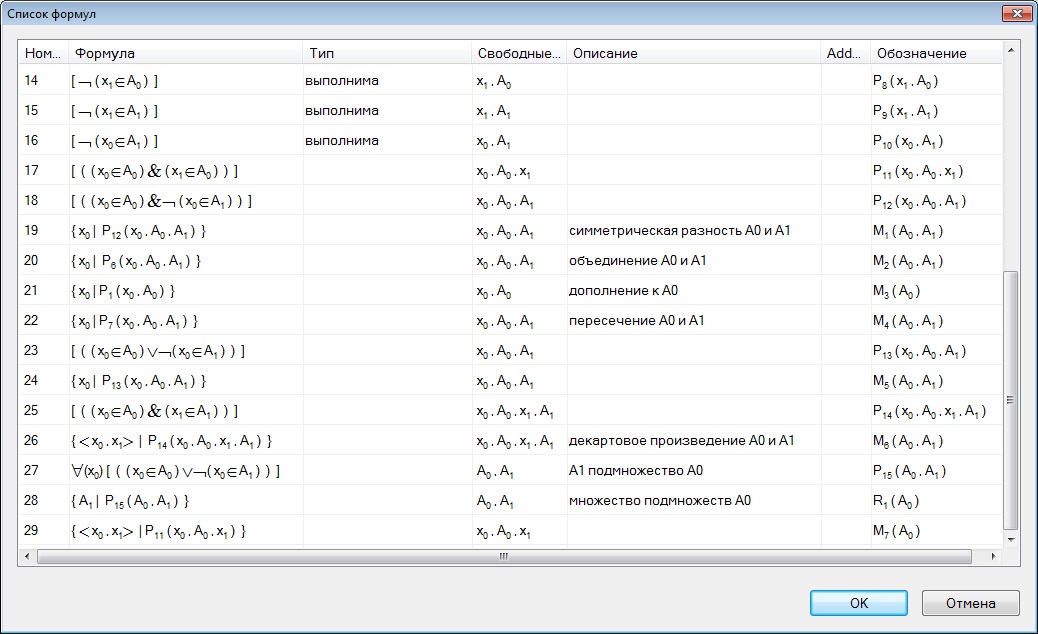 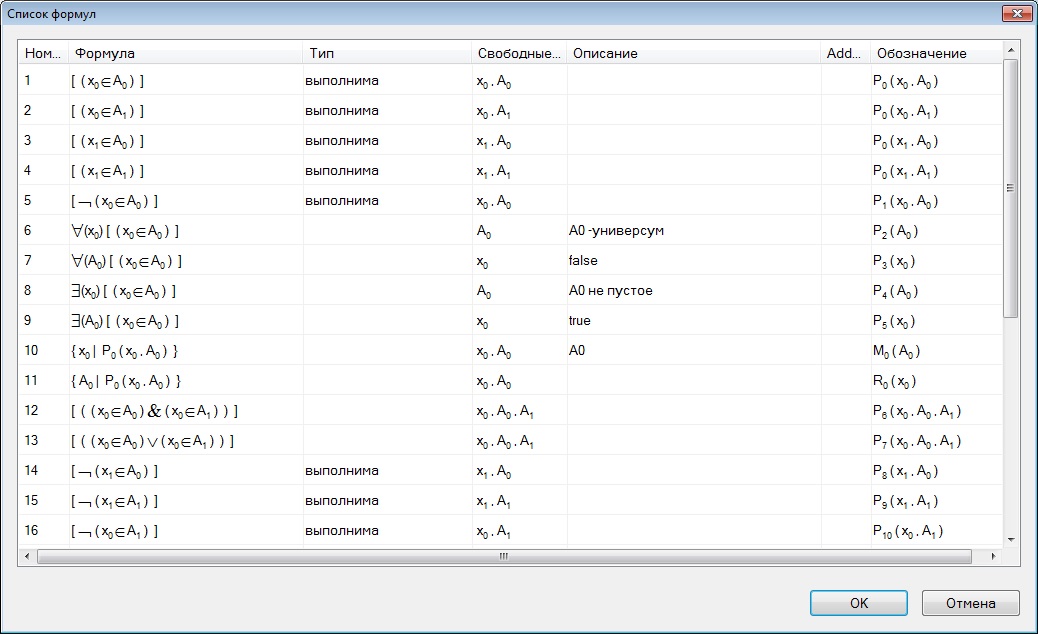 5
Программа Mathsem. Сети
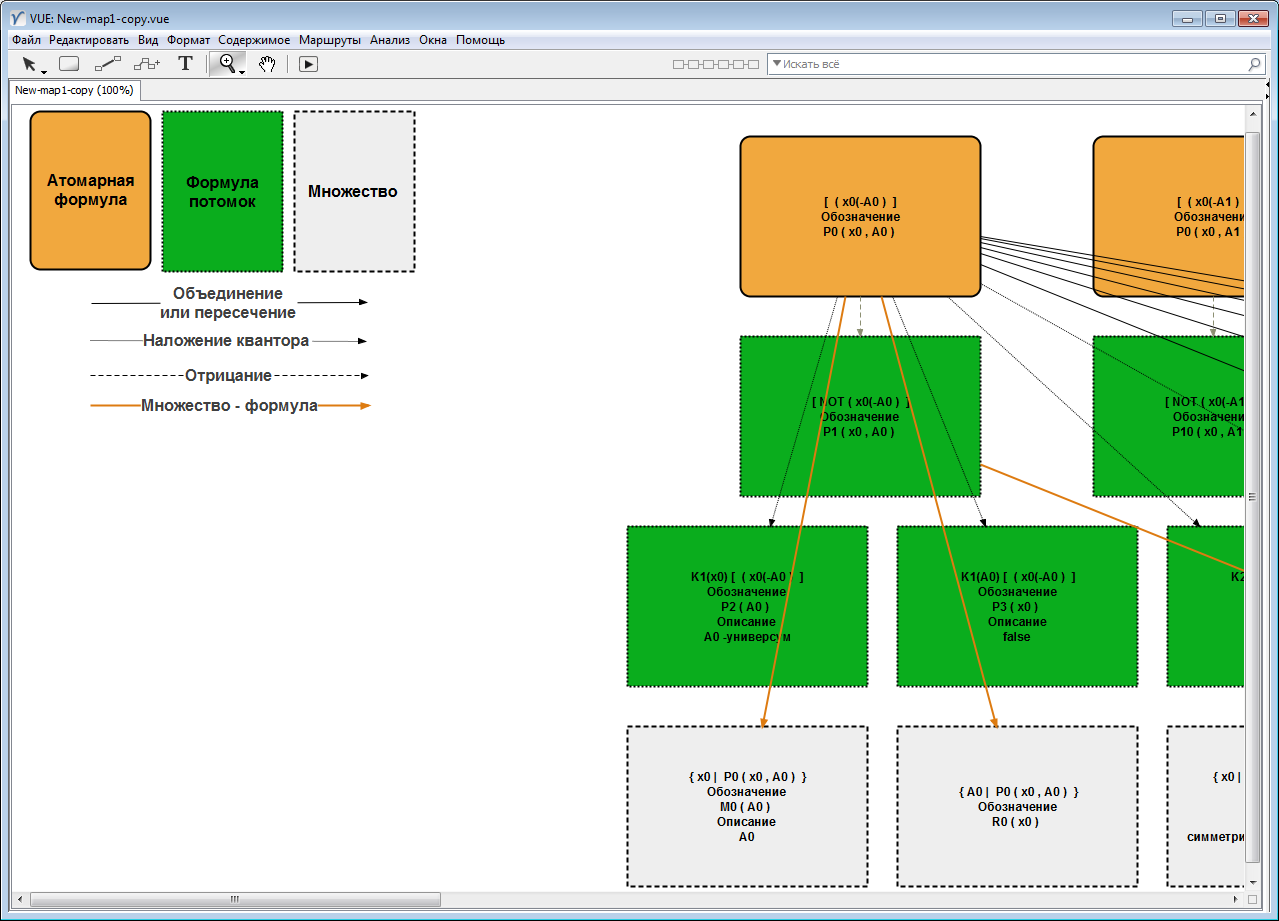 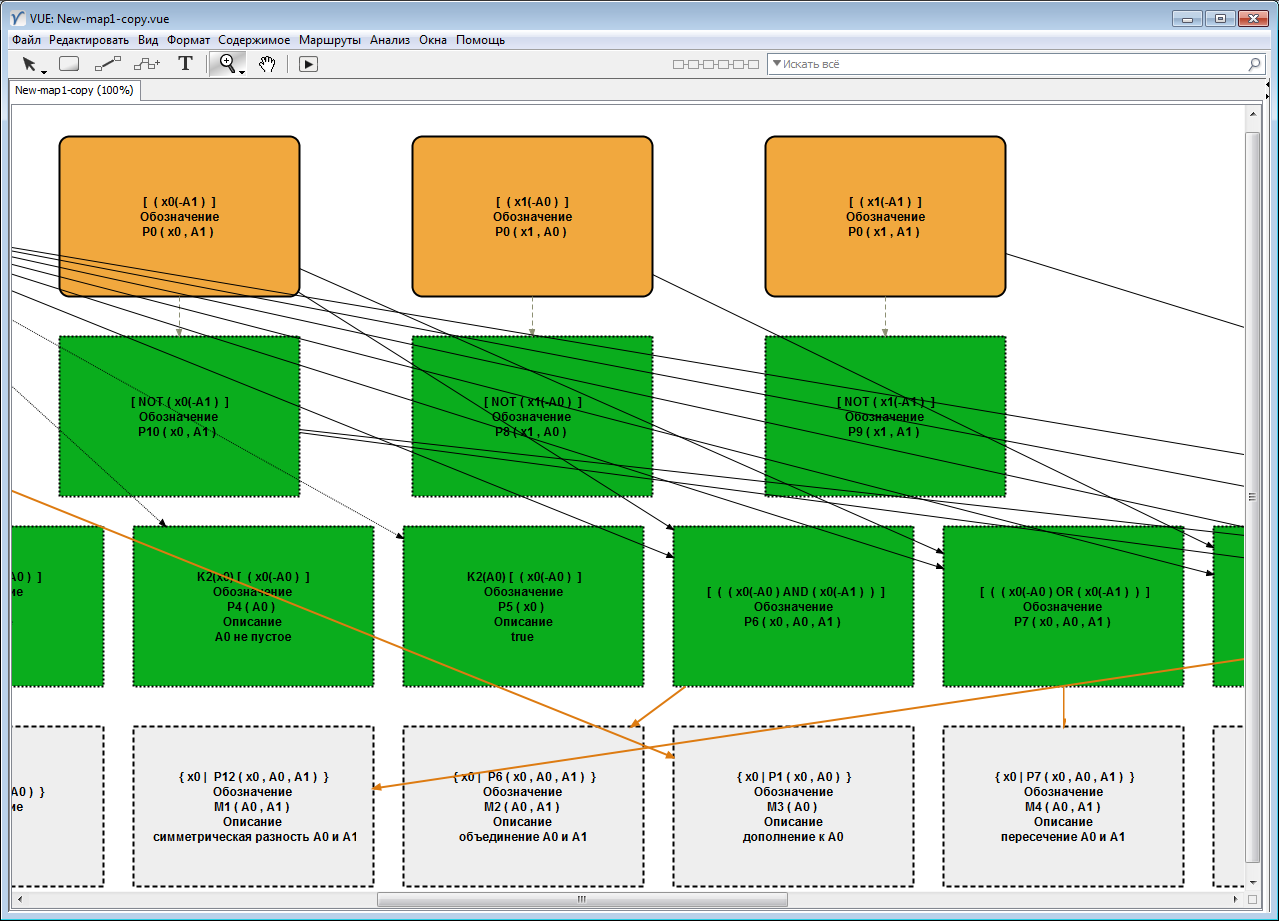 6
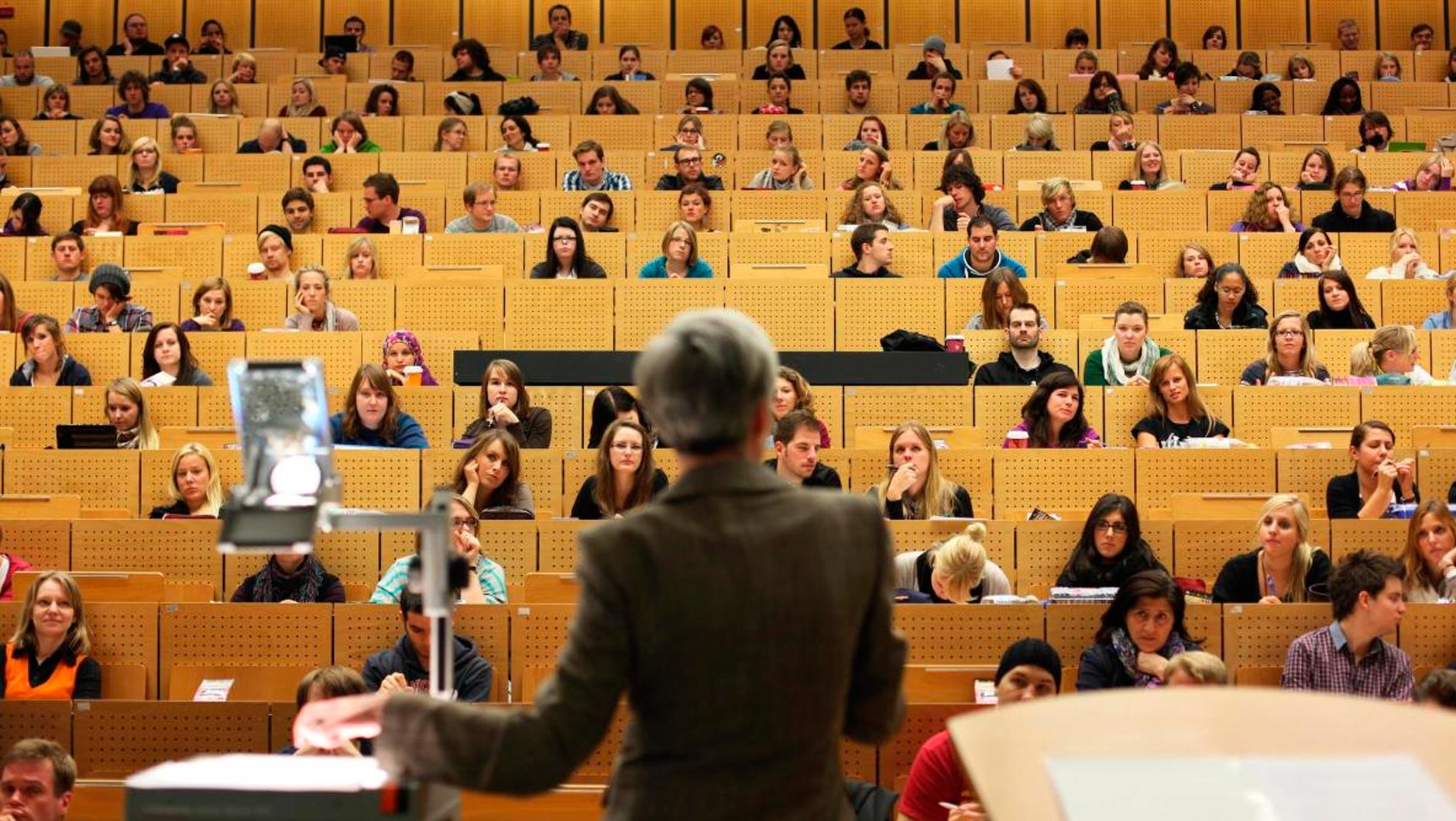 Целевая аудитория
Проблема
Сложность самостоятельно на бумаге записать
нужное выражение, составить из них в правильном виде
теорему или аксиому.
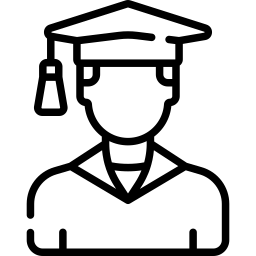 Студенты и аспиранты
Мы предлагаем
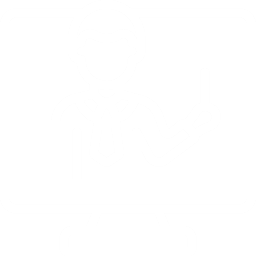 Преподаватели
Программу, которая позволяет записать математические
определения и утверждения на языке теория множеств.
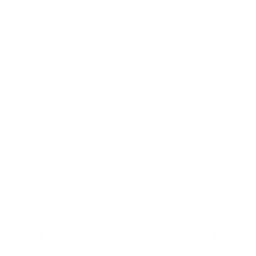 Научные сотрудники
7
Конкуренты
8
Бизнес модель
Ключевые виды деятельности
Ключевые ресурсы
Ценностные предложения
Ключевые партнеры
Разработчики и программисты
Образовательные и исследовательские партнеры
Исходный код и технологическая архитектура
Образовательные материалы и документация
Упрощение обучения дискретной математики студентам
Поддержка исследований в дискретной математике
Развитие и совершенствование программы
Сотрудничество и партнерство
Обучение и 
      поддержка 
      пользователей
Маркетинг и 
      продвижение
Университеты и образовательные учреждения

Исследовательские организации 
      и ученые
Взаимоотношения с клиентами
Потребительский сегмент
Студенты и преподаватели вузов и колледжей, а также исследователи в области дискретной математики
Студенты и преподаватели вузов и колледжей, а также исследователи в области дискретной математики
9
Бизнес модель
Доход
Структура издержек
Каналы сбыта
Разработка и поддержка программы
Маркетинг и продвижение
Подписка: Модель подписки для университетов, школ и индивидуальных пользователей с доступом к расширенным функциям программы
Были рассчитаны расходы и прибыль по кварталам за первый год работы программы
Социальные сети
Взаимодействие 
      с ВУЗами
Сайт
Взаимоотношения с клиентами
Потребительский сегмент
Студенты и преподаватели вузов и колледжей, а также исследователи в области дискретной математики
Студенты и преподаватели вузов и колледжей, а также исследователи в области дискретной математики
10
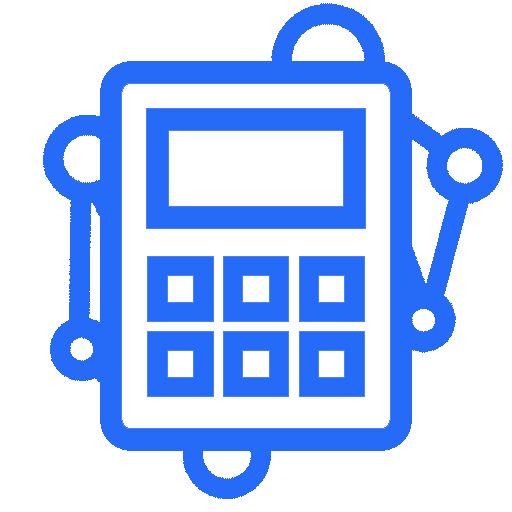 Mathsem
Благодарим 
за внимание!